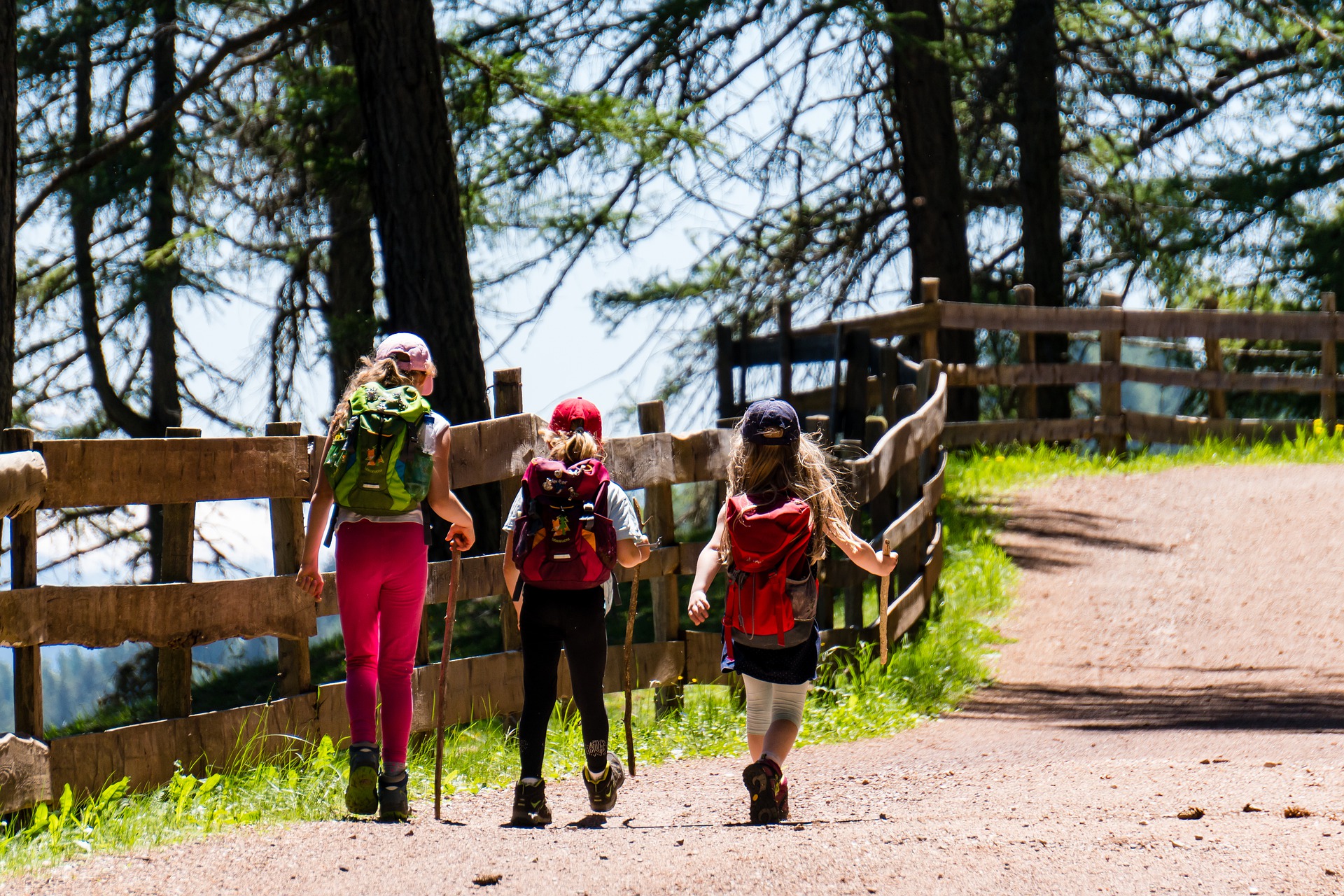 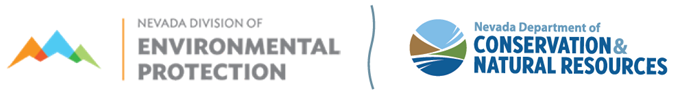 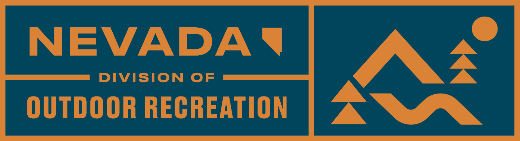 Outdoor Education Advisory Working Group
Outdoor Education Case Studies
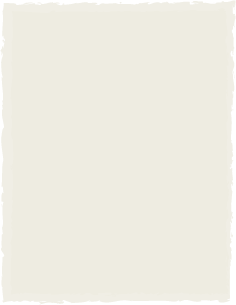 ________
January 30, 2024
Presented by:
Nevada Division of 
Outdoor Recreation
1
ndor.nv.gov
Logo Owned by NDCNR.
Photos courtesy of Travel Nevada
Case Study
-  -  -  -  -  -  -  -  -  -  -  -  -  -  -  -  -  -  -  -  -  -  -  -  -  -  -  -  -  -  -  -  -  -  -  -  -  -  -  -  -  -  -  -  -
Plumas County School District Outdoor Core
Infrastructure 

Living schoolyards 
On-campus outdoor classrooms 

Learning Landscapes
10-minute walk to off-campus field site with trails, stewardship projects, etc.
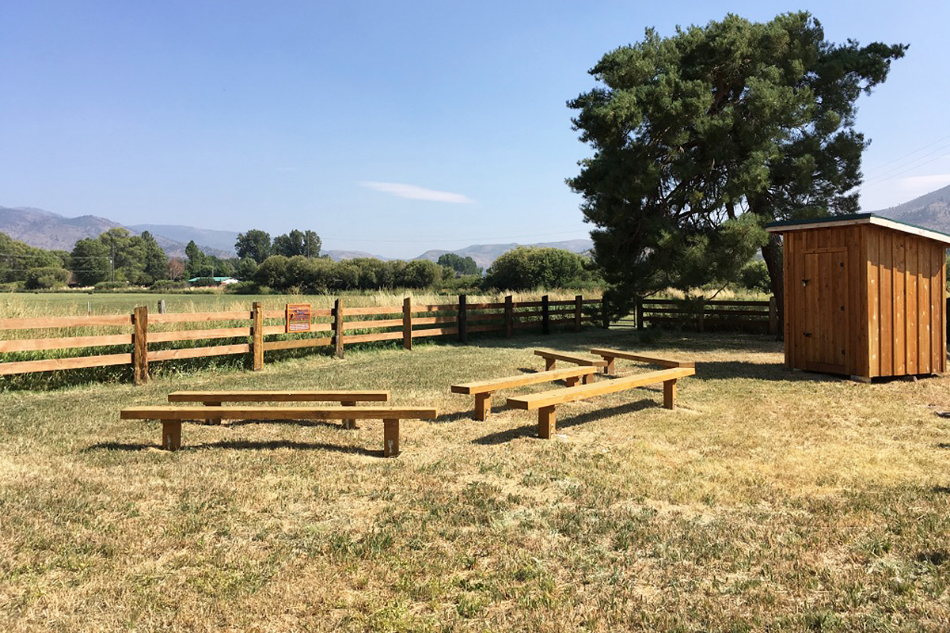 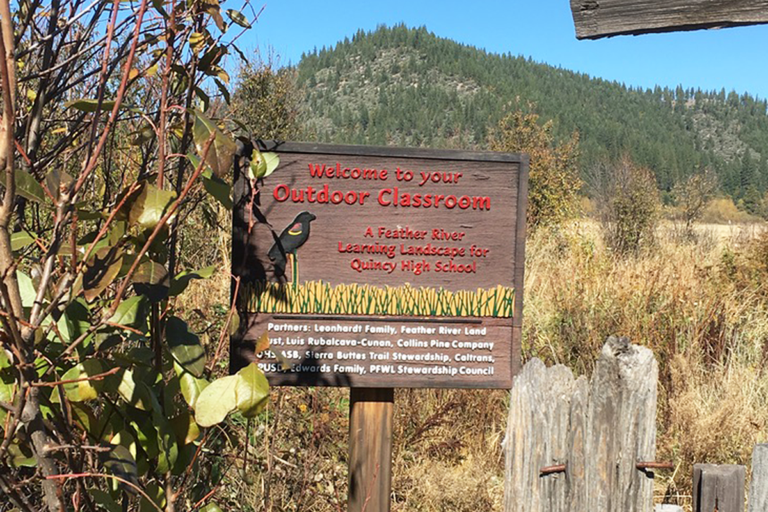 Photo via Ten Strands
2
Elisabeth Johnson ​
Program Officer
[Speaker Notes: Local land trust helps secure these spaces 
MOU to use off-campus sites]
Case Study
-  -  -  -  -  -  -  -  -  -  -  -  -  -  -  -  -  -  -  -  -  -  -  -  -  -  -  -  -  -  -  -  -  -  -  -  -  -  -  -  -  -  -  -  -
Plumas County School District Outdoor Core
Program Design 

Yearly science focused themes 
Place-based curriculum
Standards integration
Regular instructional time outdoors
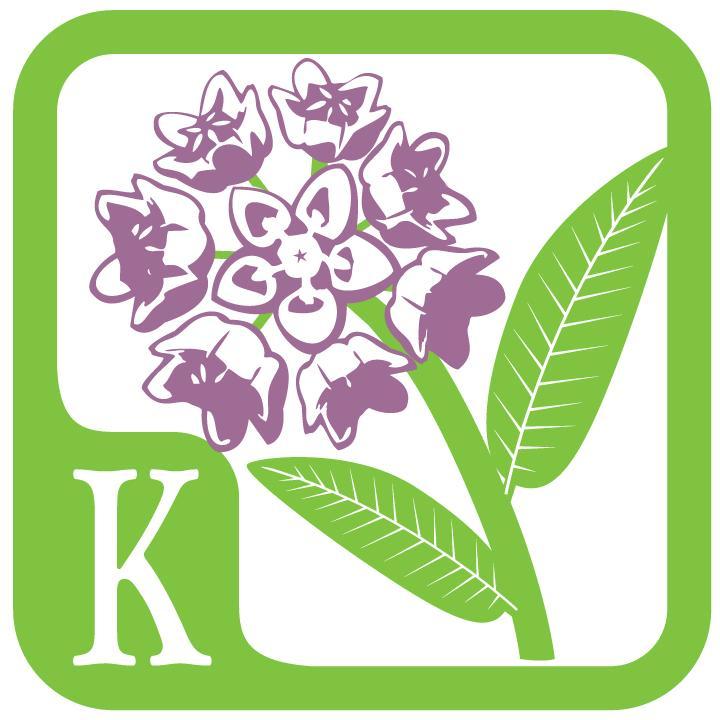 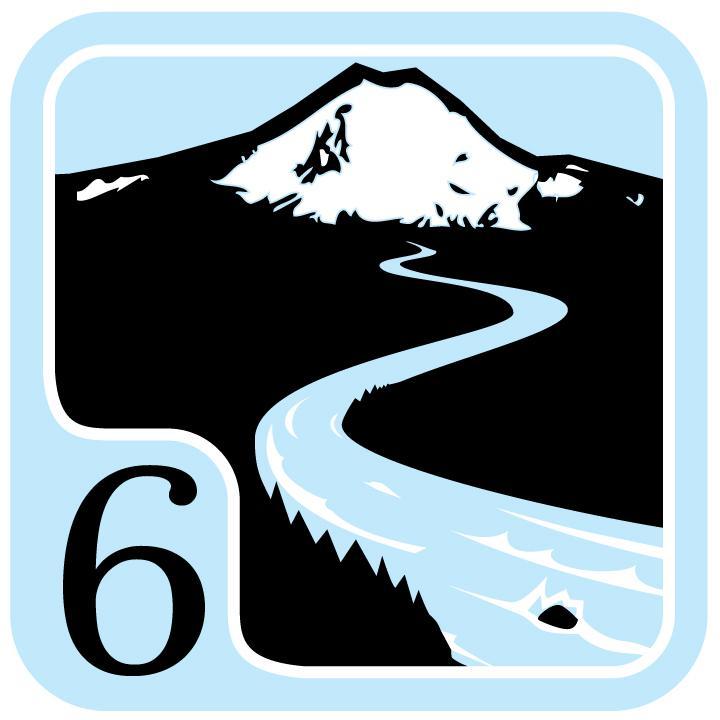 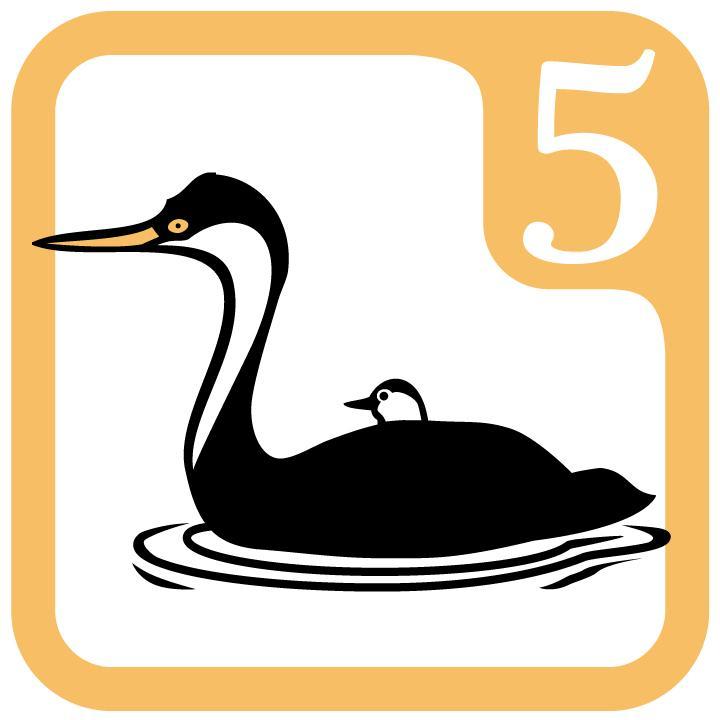 3
Elisabeth Johnson ​
Program Officer
[Speaker Notes: Kindergarten does garden, 5th grade does birds, 6th grade does watershed]
Case Study
-  -  -  -  -  -  -  -  -  -  -  -  -  -  -  -  -  -  -  -  -  -  -  -  -  -  -  -  -  -  -  -  -  -  -  -  -  -  -  -  -  -  -  -  -
Plumas County School District Outdoor Core
Partnerships  

20+ local partner organizations
 
Land trust support 

Science mentors for teachers
4
Elisabeth Johnson ​
Program Officer
Case Study
-  -  -  -  -  -  -  -  -  -  -  -  -  -  -  -  -  -  -  -  -  -  -  -  -  -  -  -  -  -  -  -  -  -  -  -  -  -  -  -  -  -  -  -  -
Plumas County School District Outdoor Core
Personnel 

Outdoor Core Program Coordinator 
Consistent vision
Funding 

Teacher training and ongoing support
Yearly skill building opportunities 
Check-ins with Program Coordinator
5
Elisabeth Johnson ​
Program Officer
Case Study
-  -  -  -  -  -  -  -  -  -  -  -  -  -  -  -  -  -  -  -  -  -  -  -  -  -  -  -  -  -  -  -  -  -  -  -  -  -  -  -  -  -  -  -  -
Plumas County School District Outdoor Core
Words of Advice 

Create a compelling model/pilot 

Connect to community identity and values

Maintain existing programming, don’t retreat

Foundational pillars
Education 
Restoration
Recreation
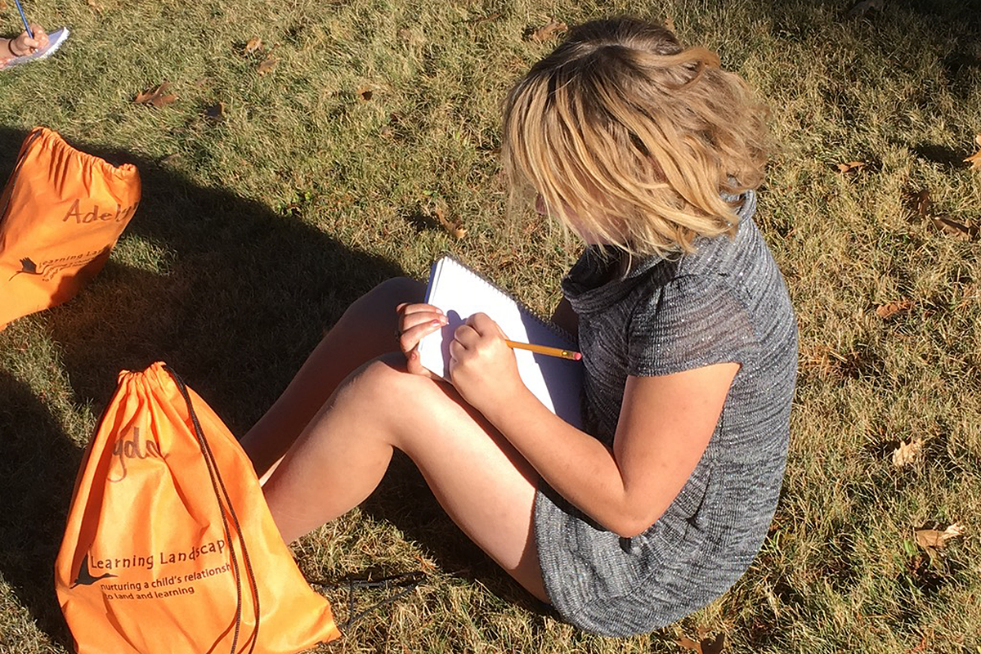 Photo via Ten Strands
6
Elisabeth Johnson ​
Program Officer
Case Studies
-  -  -  -  -  -  -  -  -  -  -  -  -  -  -  -  -  -  -  -  -  -  -  -  -  -  -  -  -  -  -  -  -  -  -  -  -  -  -  -  -  -  -  -  -
Case Study review: 
Mechanisms for connecting kids/schools to the outdoors: 
Outdoor classrooms and laboratories – on and off campus 
Curriculum 
Teacher support and training 

Key elements to success: 
Built in capacity at district level 
Partnership 

Weaknesses or barriers in case study: 
One program may not make sense statewide

Statewide Nevada possibilities: 
Technical assistance/grant program for individual districts to begin locally relevant “Outdoor Core” programs
7
Elisabeth Johnson ​
Program Officer
-  -  -  -  -  -  -  -  -  -  -  -  -  -  -  -  -  -  -  -  -  -  -  -  -  -  -  -  -  -  -  -  -  -  -  -  -  -  -  -  -  -  -  -  -
RECESS
8
Elisabeth Johnson ​
Program Officer
Vision Statement
-  -  -  -  -  -  -  -  -  -  -  -  -  -  -  -  -  -  -  -  -  -  -  -  -  -  -  -  -  -  -  -  -  -  -  -  -  -  -  -  -  -  -  -  -
To activate communities and leaders to grow PreK-12 outdoor learning spaces, actions, practices, and policies for the benefit of Nevada students’ overall wellness.
9
Elisabeth Johnson ​
Program Officer
-  -  -  -  -  -  -  -  -  -  -  -  -  -  -  -  -  -  -  -  -  -  -  -  -  -  -  -  -  -  -  -  -  -  -  -  -  -  -  -  -  -  -  -  -
RECESS
10
Elisabeth Johnson ​
Program Officer